Personifying Resilience Through Narrative:
Performing Pedigree
Presenter
Brittney S. Harris, Asst. Professor of Theatre
Old Dominion University 


b1harris@odu.edu
About My Research
Areas of Expertise
Race and Performance, Performance as Activism, and Devised Community-Engaged Theatre.
Can be categorized as “Applied Theatre”

Ideological/ Methodological Approach
- Theatre of the Oppressed, Augusto Boal
- Theatre for Community, Conflict, and Dialogue, Michael Rohd
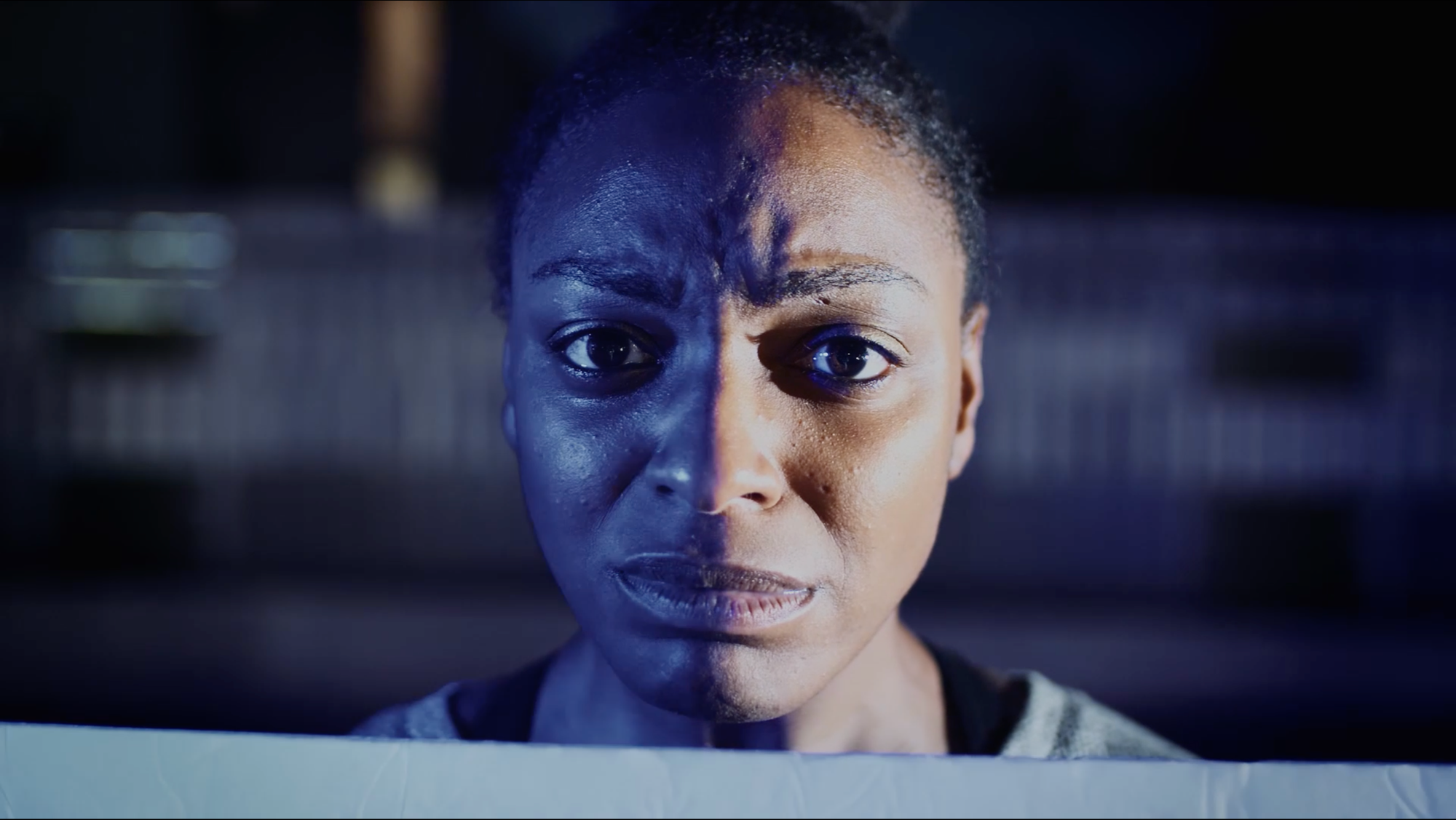 Embodying A Resolution…
At the foundation of our own existence is the desire to identify and understand one's own purpose. Artistic expression, for years, has been an outlet for exploring such depths. In the means of theatrical performance, there is a platform that exists for artists to explore their own roots, questions about morals and society, and spirituality. 

Topics addressed:
About Performance as Activism
HOW & WHY THIS WORK?

Setting the Stage: Performance as Activism Methodologies and Techniques

Case Study: Pedigree
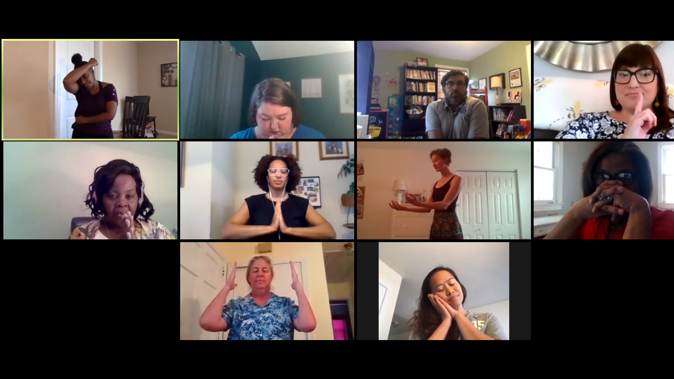 “Not just for entertainment purpose but enlightening purposes”
From ‘Resilient Stillness ‘Workshop: 2020 ODU Summer Arts Series
Performance as Activism: WHAT?
Performative activism relies on an ability to tell stories to diverse audiences that will inspire action toward justice

Live theatrical performances in particular offer an exceptional form of audience engagement that human rights organizations may find more meaningful than the circulation of literature and rhetoric

Theatre is also a highly adaptable medium, able to be molded over and over according to the vision of its social and cultural location
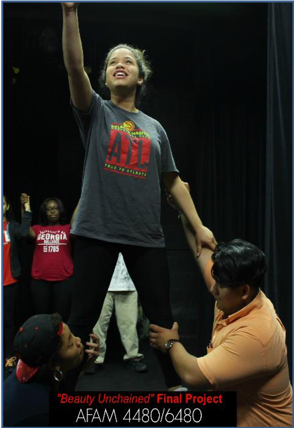 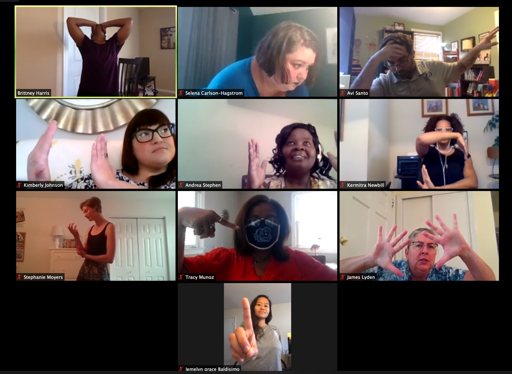 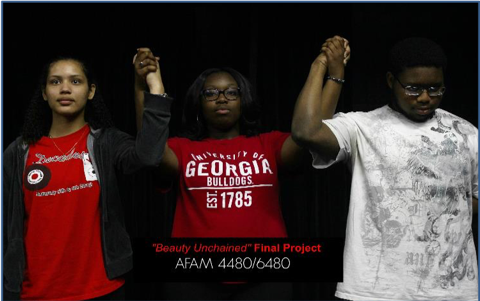 A Tool of
Illumination
 &
Challenges 
systems of power
redefining of “social roles/norms, 
&
extended platform to amplify causes or culturally/socially relevant issues that are often oppressed, undermined, or underserved.
Encourages interactive social collaborative process
Performance as Activism: WHY?
Using performance as activism provides a set of collaborative tools adapted to/for artists and spectators that utilizes a unique skill set of:

Creative Expression and Exploration,
Community Building (advocates from various industry professionals as it pertains to the issue/topic at hand)
Conflict resolution, Dialogue, and Discourse
Performance as Activism:Select Methodologies/Techniques
Image Theatre
Theatre of the Oppressed 
Augusto Boal 

Still images are used to explore abstract concepts, such as relationships and emotions, as well as realistic situations. 

These images are then placed together and ‘dynamized’ or brought to life. The method is often used to explore internal or external oppression, unconscious thoughts and feelings.
Cop-In-Head
Theatre of the Oppressed 
Augusto Boal 

A powerful technique that explores internalized oppression — the internal voices, societal messages, obstacles, fears, etc., that prevent one from living fully and liberated.
Big Question:
WHAT IS THE INTENT & IMPACT?
Let your curiosities and passions lead you…

When you are thinking about a project/issue, identify:
community
potential partner
guiding questions: What’s leading you? What’s firing you up?
Case Study
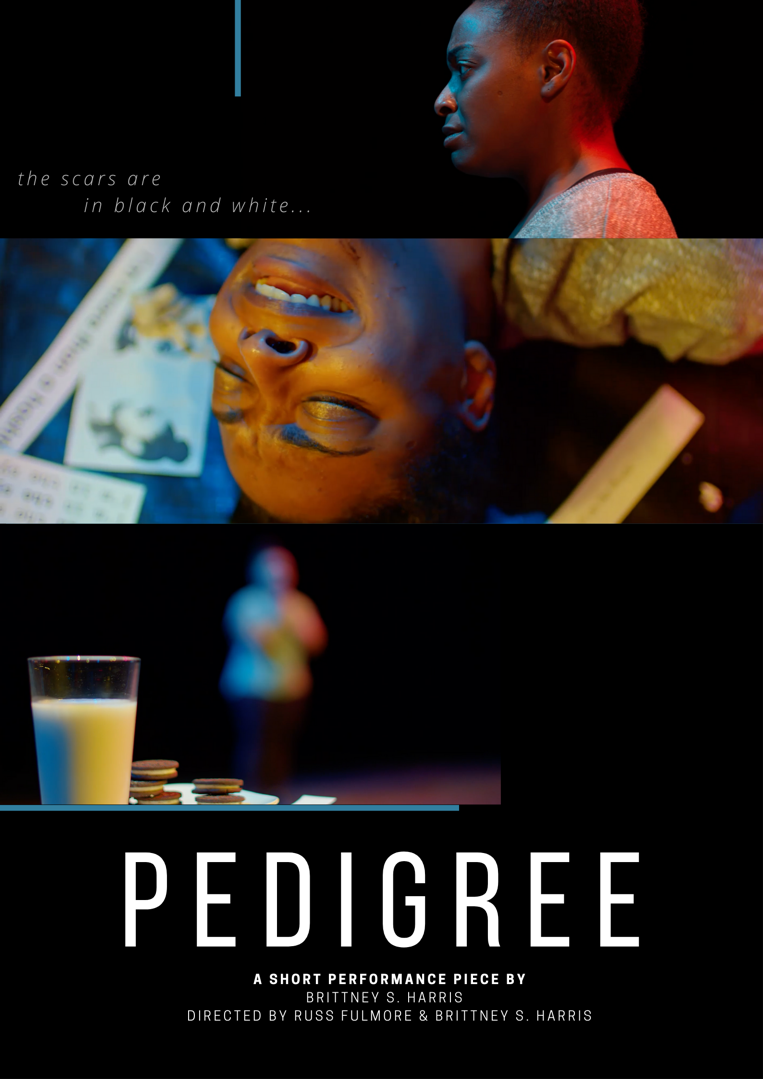 Personifying Resistance Through Theatre: 
Performing Pedigree
Form of Performance as Activism:
Image Theatre, Cop-In-Head

Theatre of the Oppressed, Augusto Boal
Question explored:
can embodied storytelling be used as a tool for evolving how narratives of resilience are archived, shared, remembered, and incite a dialogue in promoting social reform and change?
Pedigree Impact: Embodying the Resolution
Response to BLM Movement and George Floyd murder 

The work is about the process of discovery

The role of the audience-being a ‘spect-actor’ can be therapeutic not therapy

Interactive dialogue beyond our screens

Partnering with mental health awareness agencies
Presentation:
PEDIGREE
Personifying Resilience Through Narrative:
Performing Pedigree
Presenter
Brittney S. Harris, Asst. Professor of Theatre
Old Dominion University 


b1harris@odu.edu